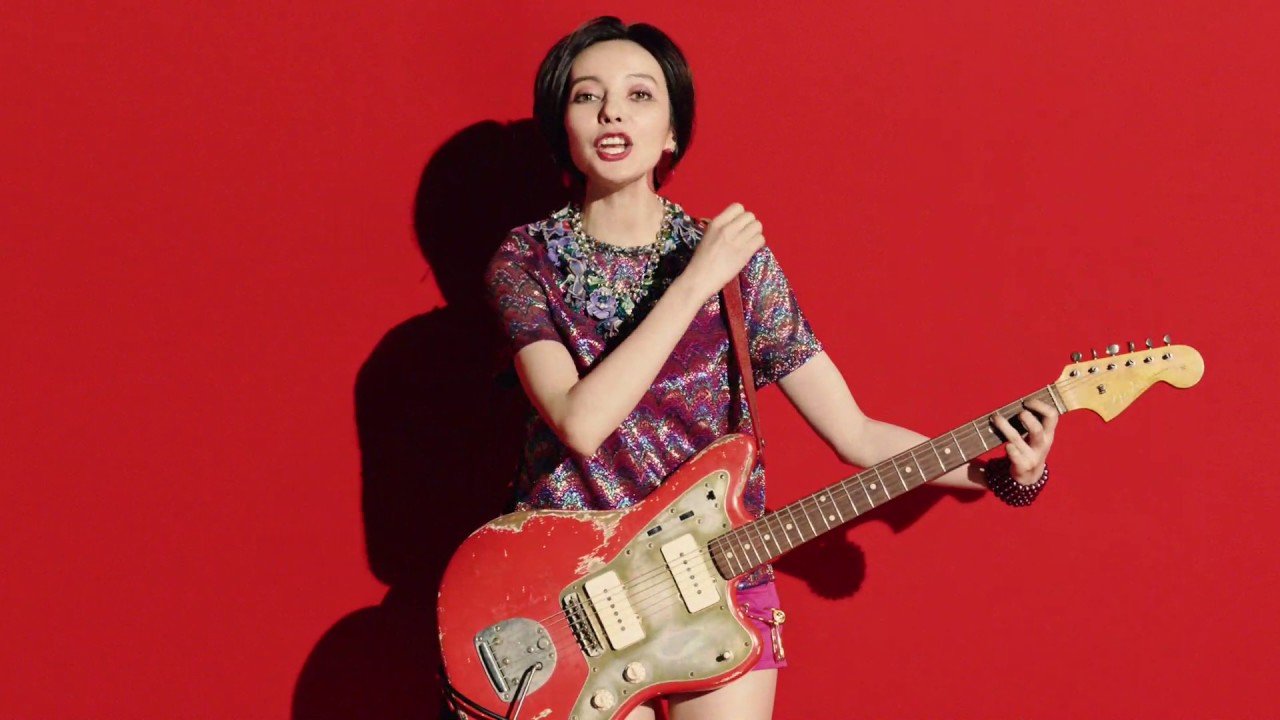 ロックに生きろ。
By Becky.
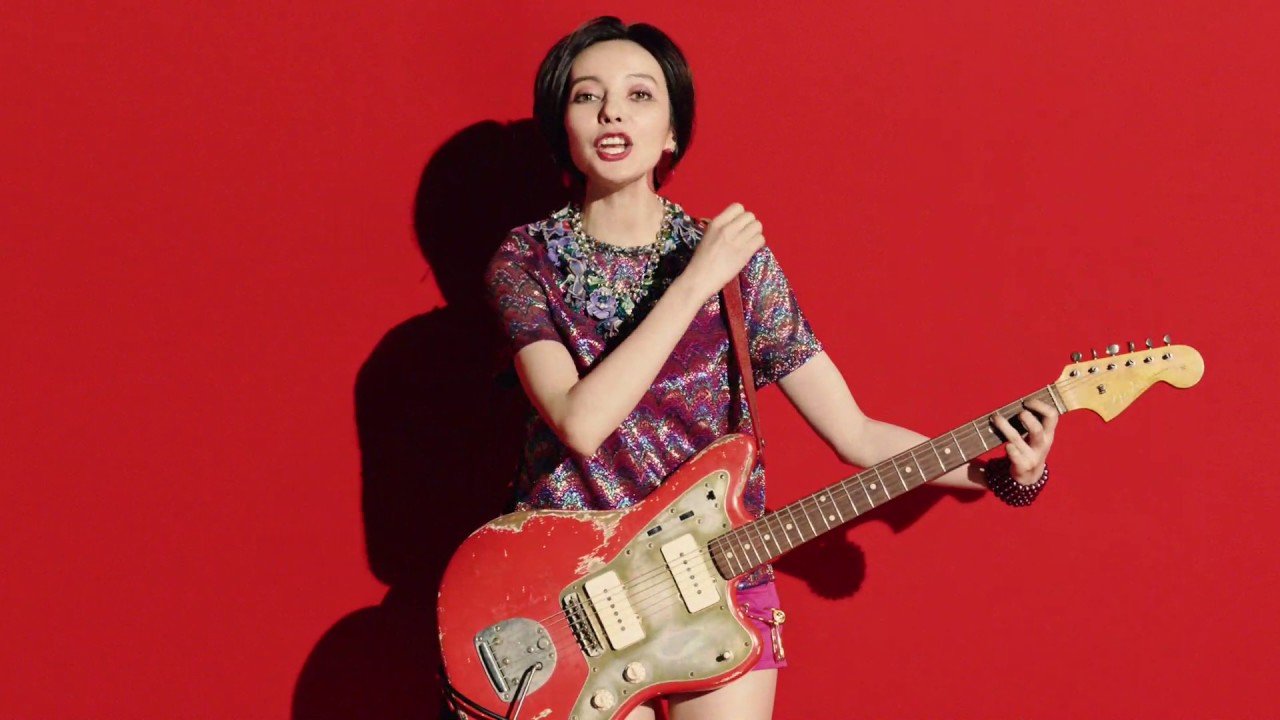 ロックに生きろ。
By Becky.
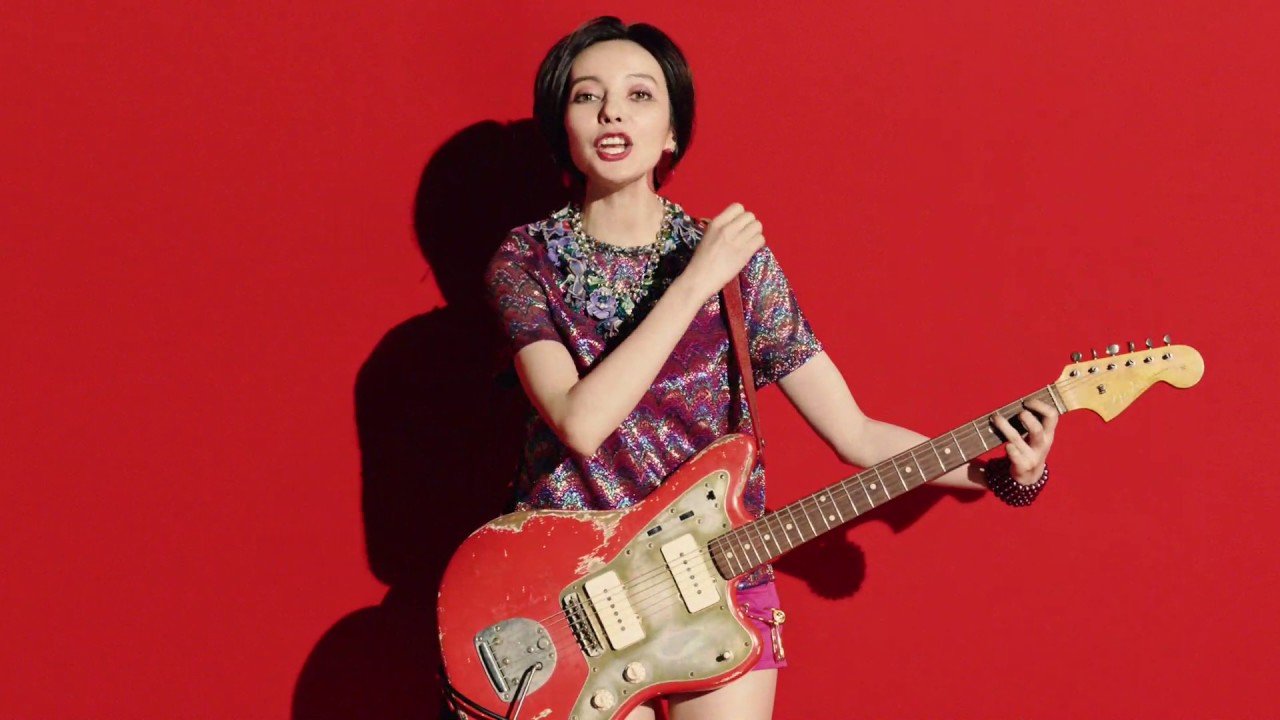 LIVE ON ROCK.
By Becky.
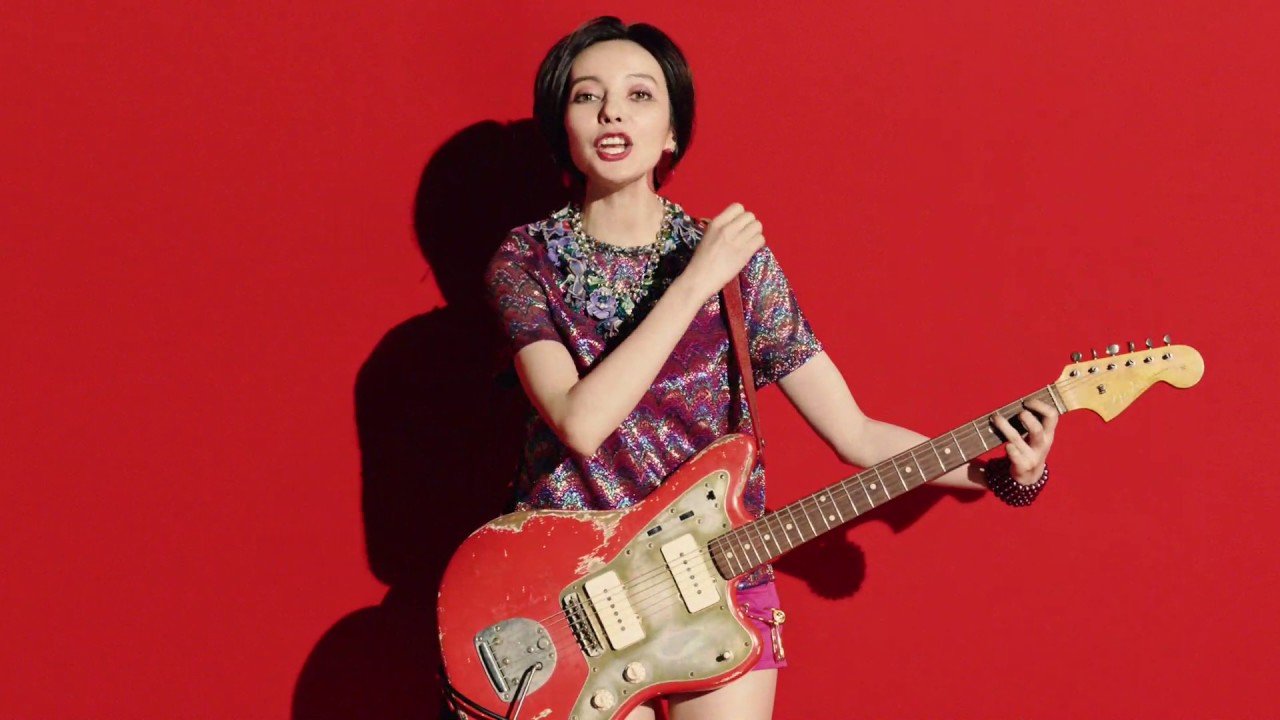 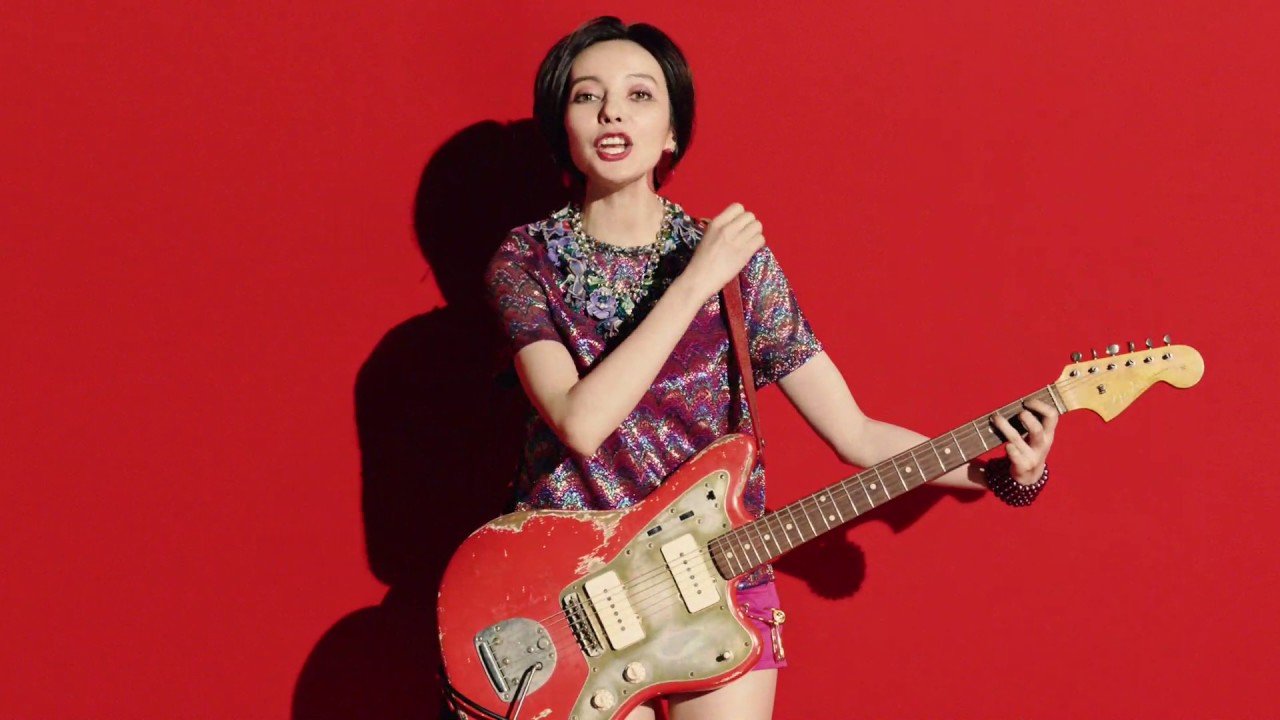 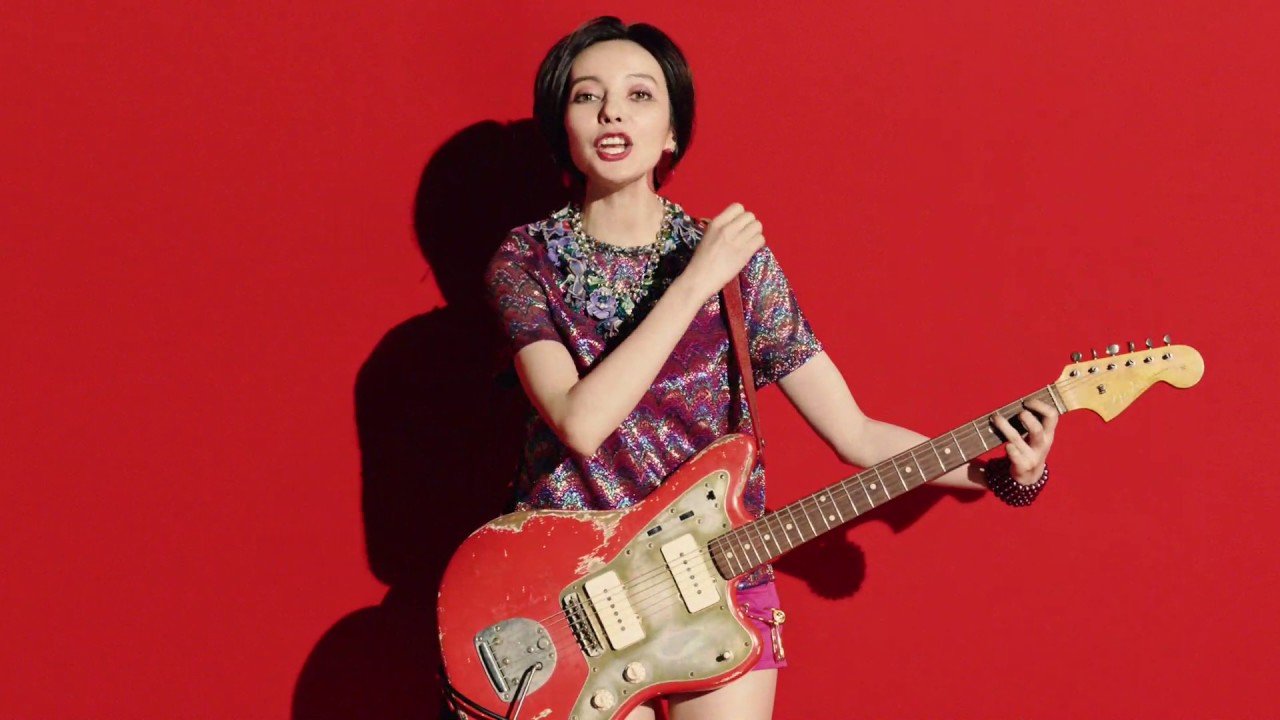 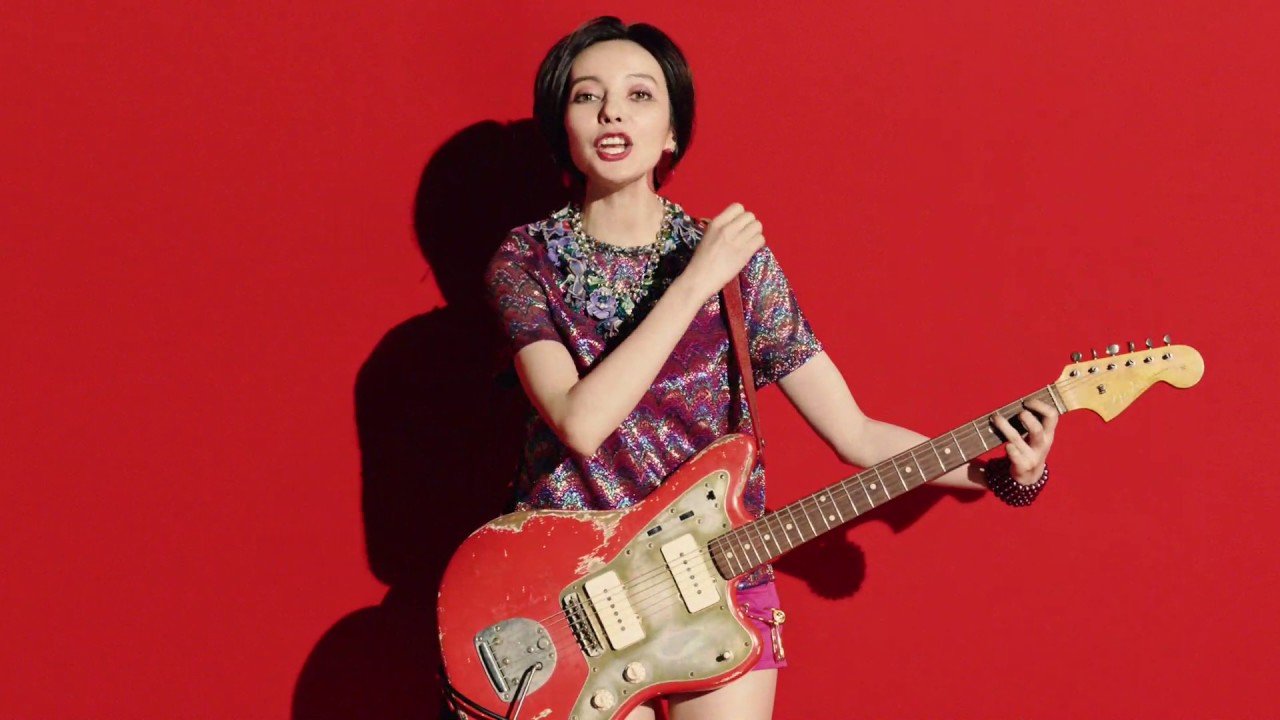